A Protein-ligand Docking Function Webserver With Heat Map Result Visualization
Presenter: Yuexin Yu
Professor: Nicholas Provart
2020. 03.
Agenda
Background
Workflow and results
Future Outlook
Background
Protein – ligand docking
Protein    <- receptor
Ligand     <- small molecules        <- hormone & sugar
Docking   <- Rigid body docking   <- Hex
Background
Ligands (small molecules)
Why they are important?
Regulate plant development, physiology,  and metabolism
Since they are important,
Potential regulatory modes (e.g. off-target effects, novel targets)
Background
Docking
Analyse the action of small molecules in the binding site of a target protein
Rigid body docking  VS  flexible docking
Current program: HEX
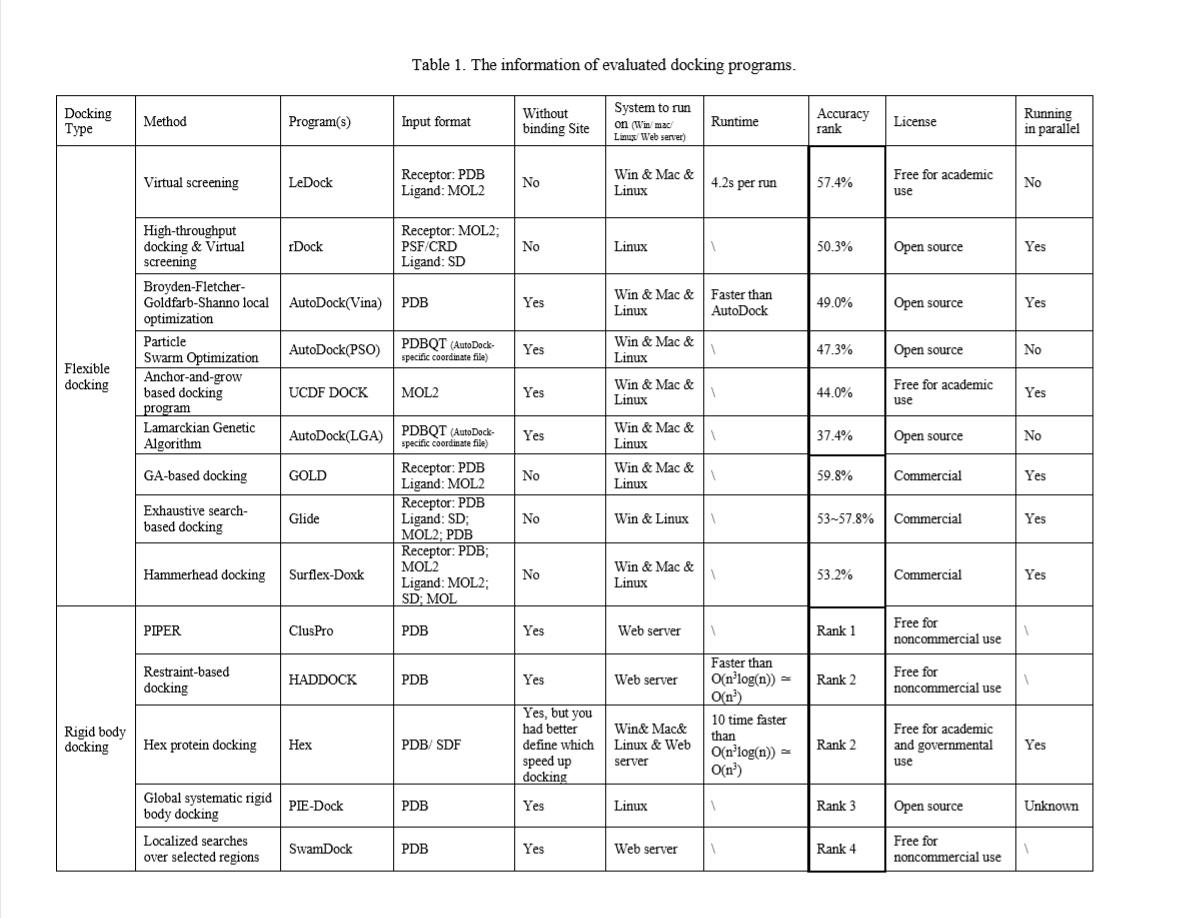 Table 1. The table of the comparison of protein-ligand and protein-protein docking servers in different methods. The data for accuracy ranking is supported by the review from Pagadala Lab (Pagadala NS et al. 2017) and the test by Wang Lab (Wang Z et al, 2016). Other information is from user manual or web user guide for each docking programs.
Idea was from …
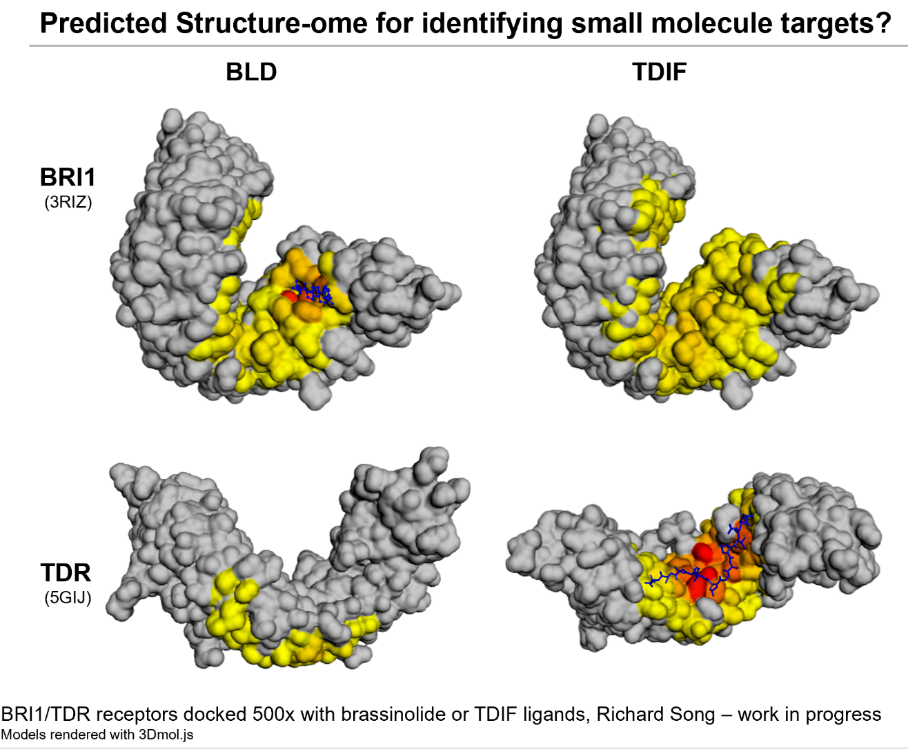 Figure 1. The visualization version from Richard of BRI1/TDR receptors docked 500x with brassinolide or TDIF ligands.
Workflow
Workflow
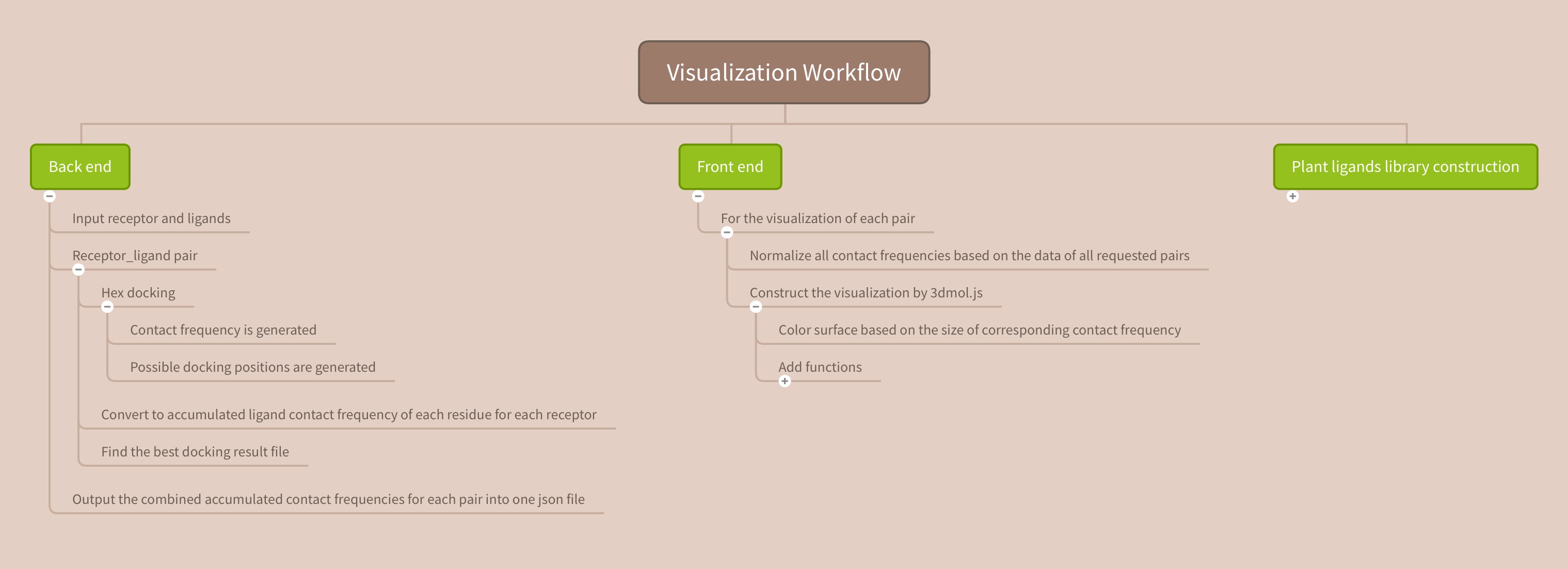 Figure 2. The general workflow of how to achieve the visualization from back end to front end as well as the construction of plant ligands library.
e.g.

Receptor list: 3RIZ, 5GIJ
Ligand list: BLD, TDIF

Receptor_ligand pair:
3RIZ_BLD, 3RIZ_TDIF, 5GIJ_BLD, 5GIJ_TDIF

Output json file:
Accumulated contact frequencies for 3RIZ_BLD, 3RIZ_TDIF, 5GIJ_BLD, and 5GIJ_TDIF
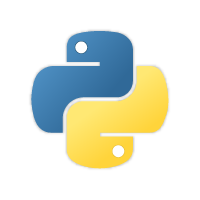 The language used in back end is Python.
Figure 3. The workflow of back end of the visualization project.
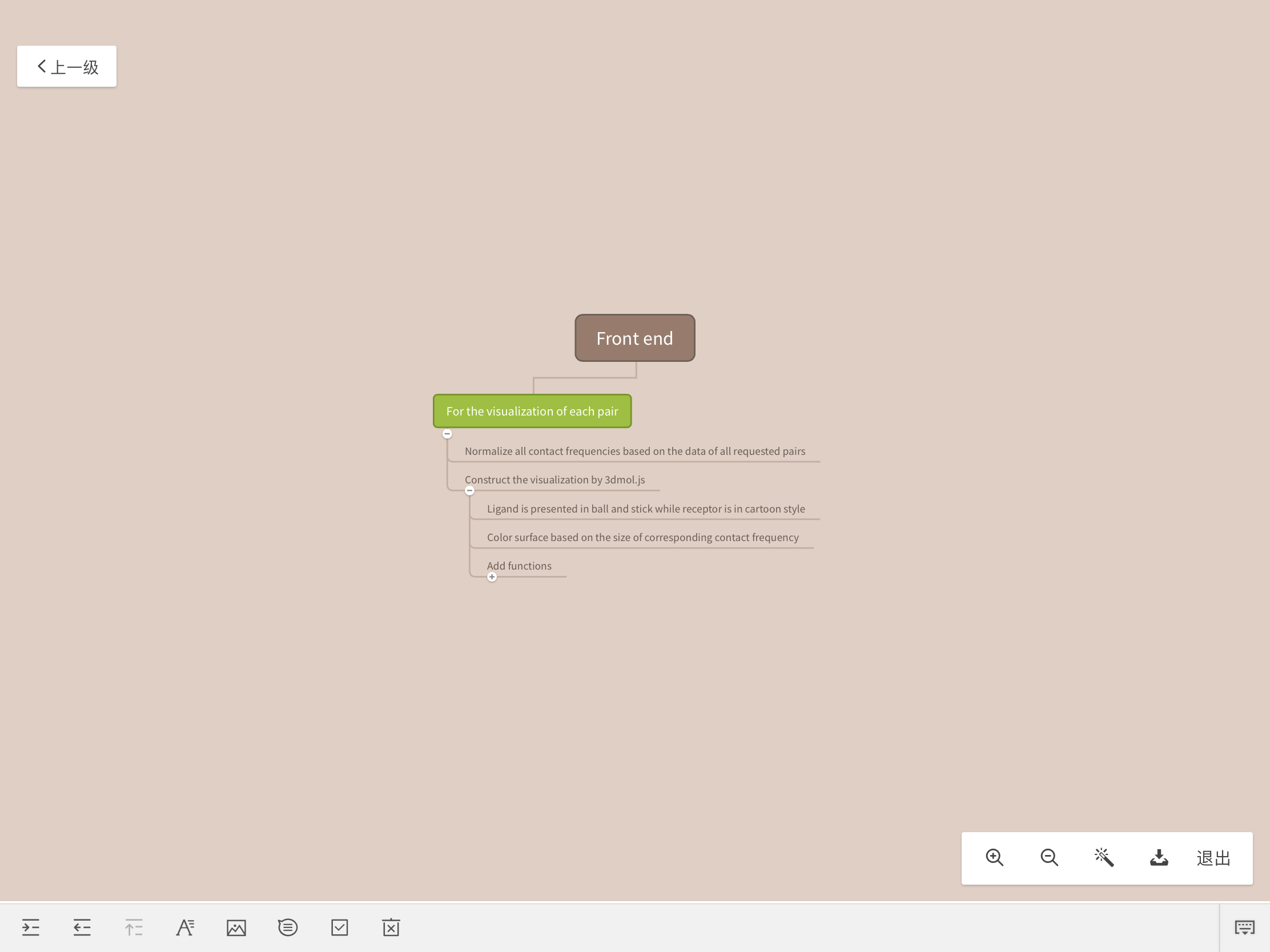 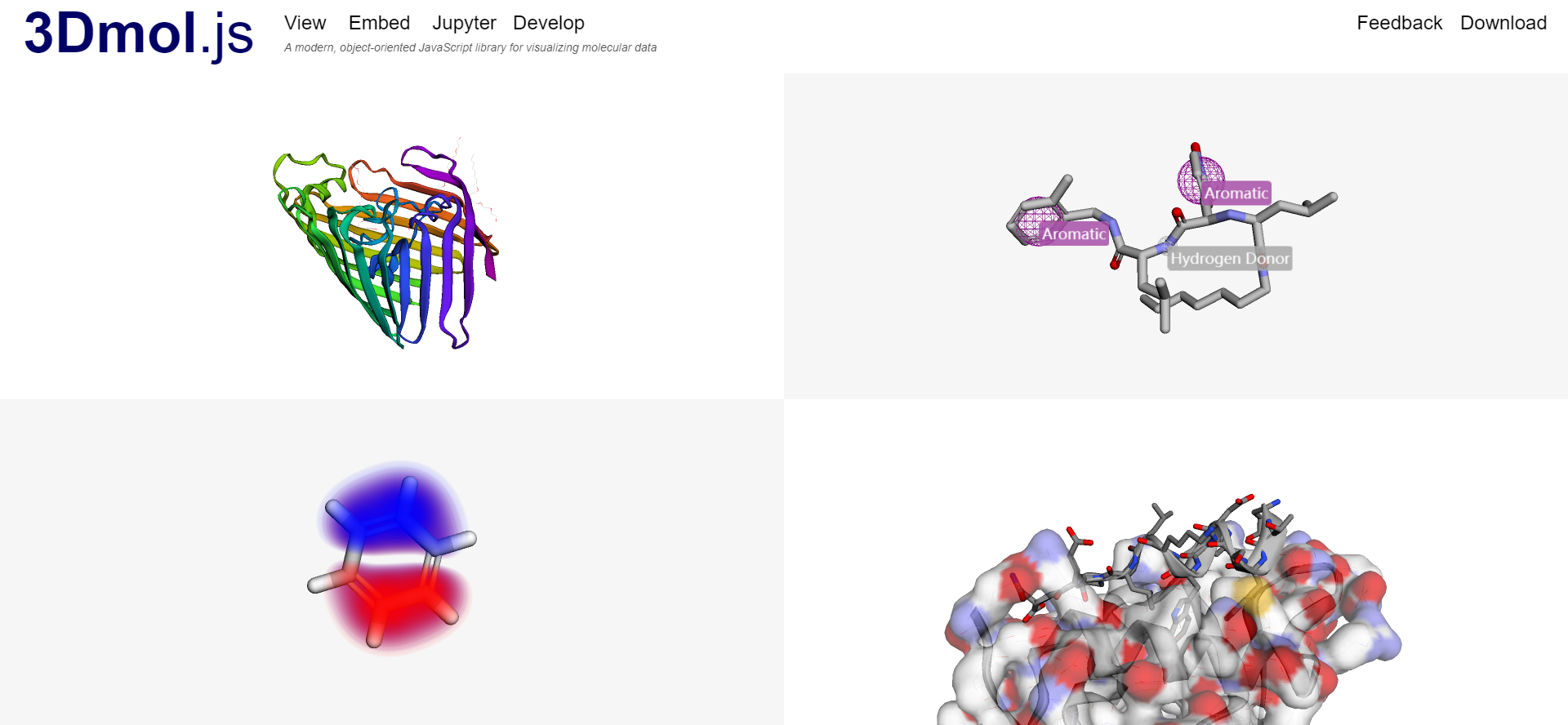 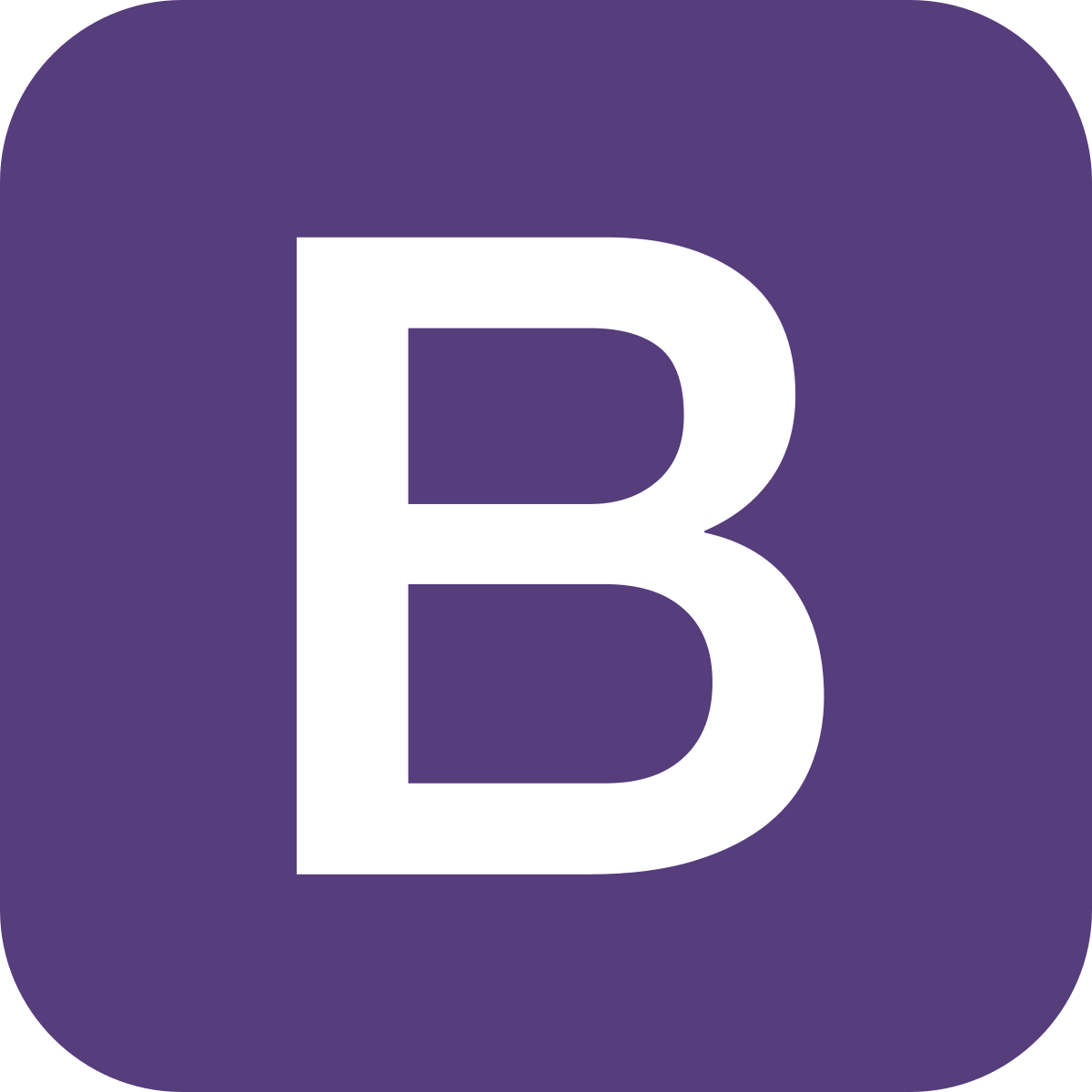 The language used in the front end is HTML and Java script. 3Dmol.js is imported to build the visualization of 3D structure. Bootstrap is used as the layout format.
Figure 4. The workflow of front end of the visualization project.
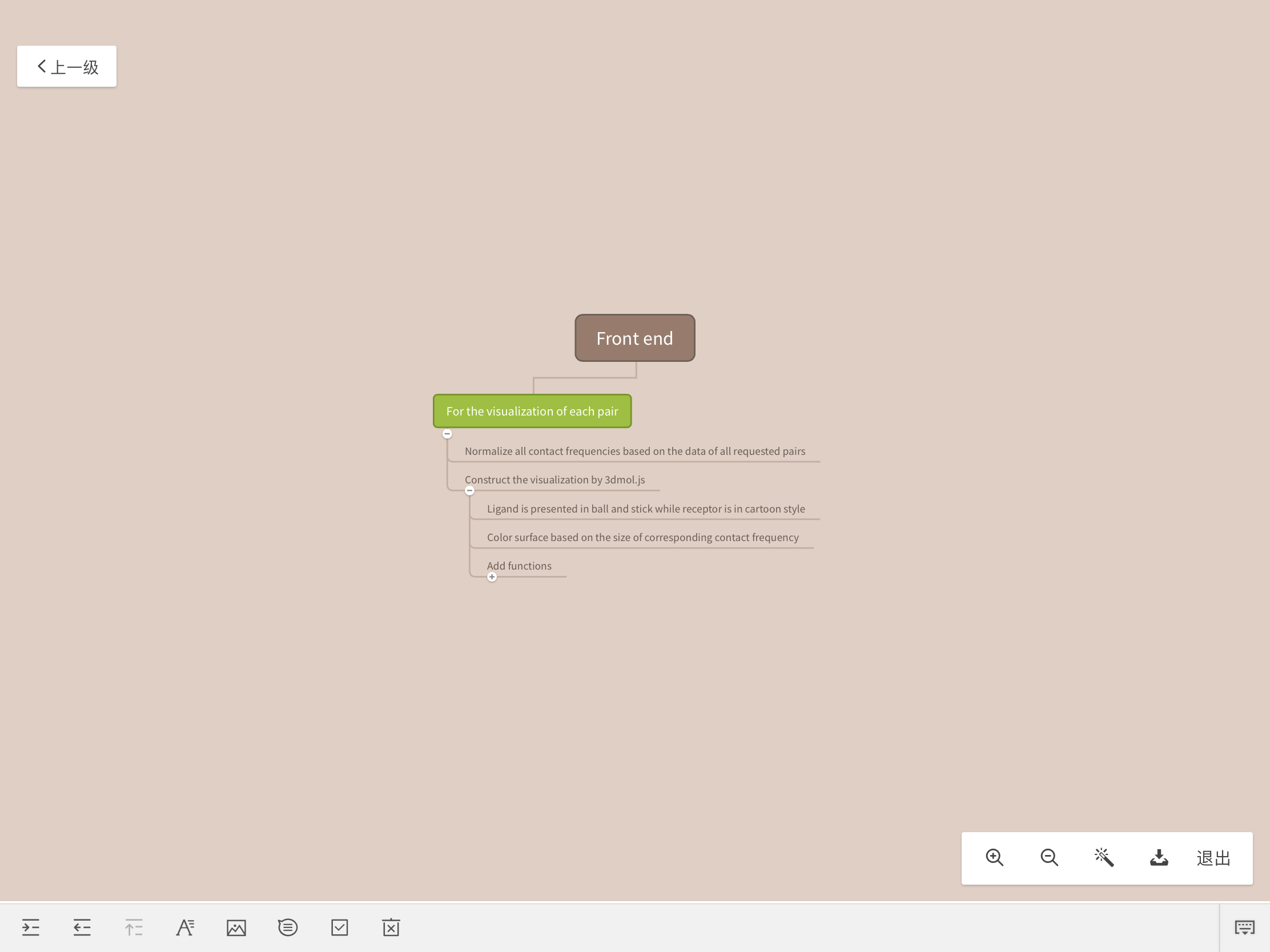 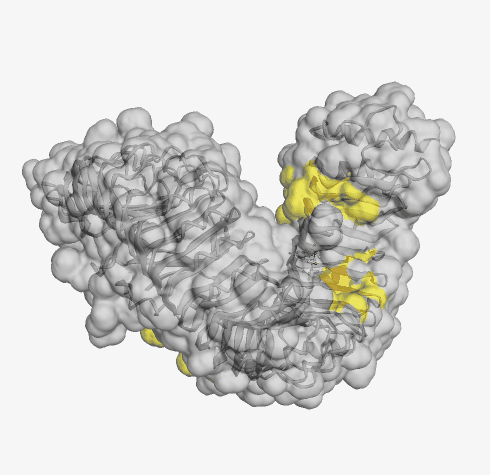 Example is from the visualization of 3RIZ and BLD pair
Receptor in cartoon style
Ligand in ball and stick style
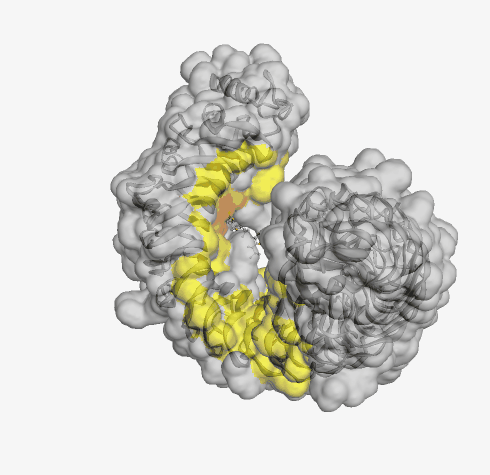 Figure 4. The workflow of front end of the visualization project.
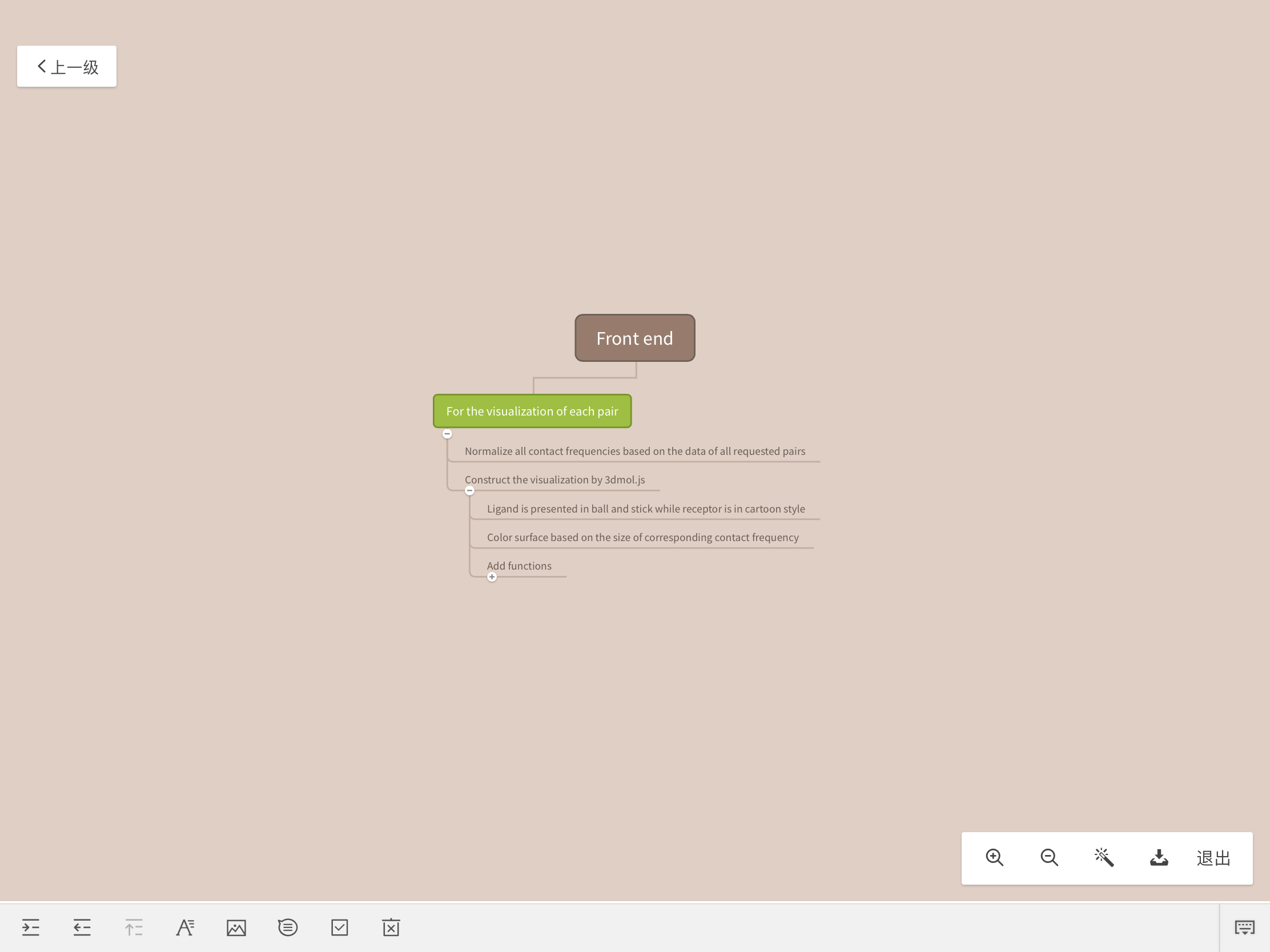 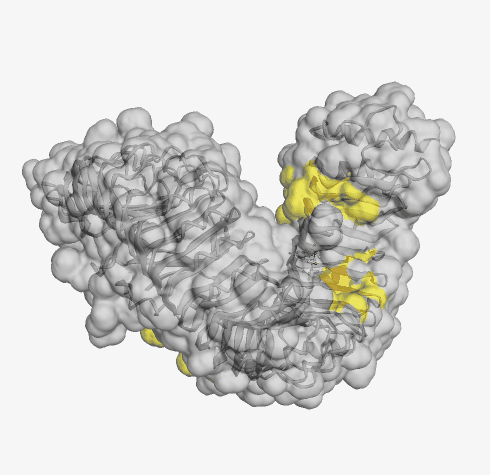 Example is from the visualization of 3RIZ and BLD pair
Figure 4. The workflow of front end of the visualization project.
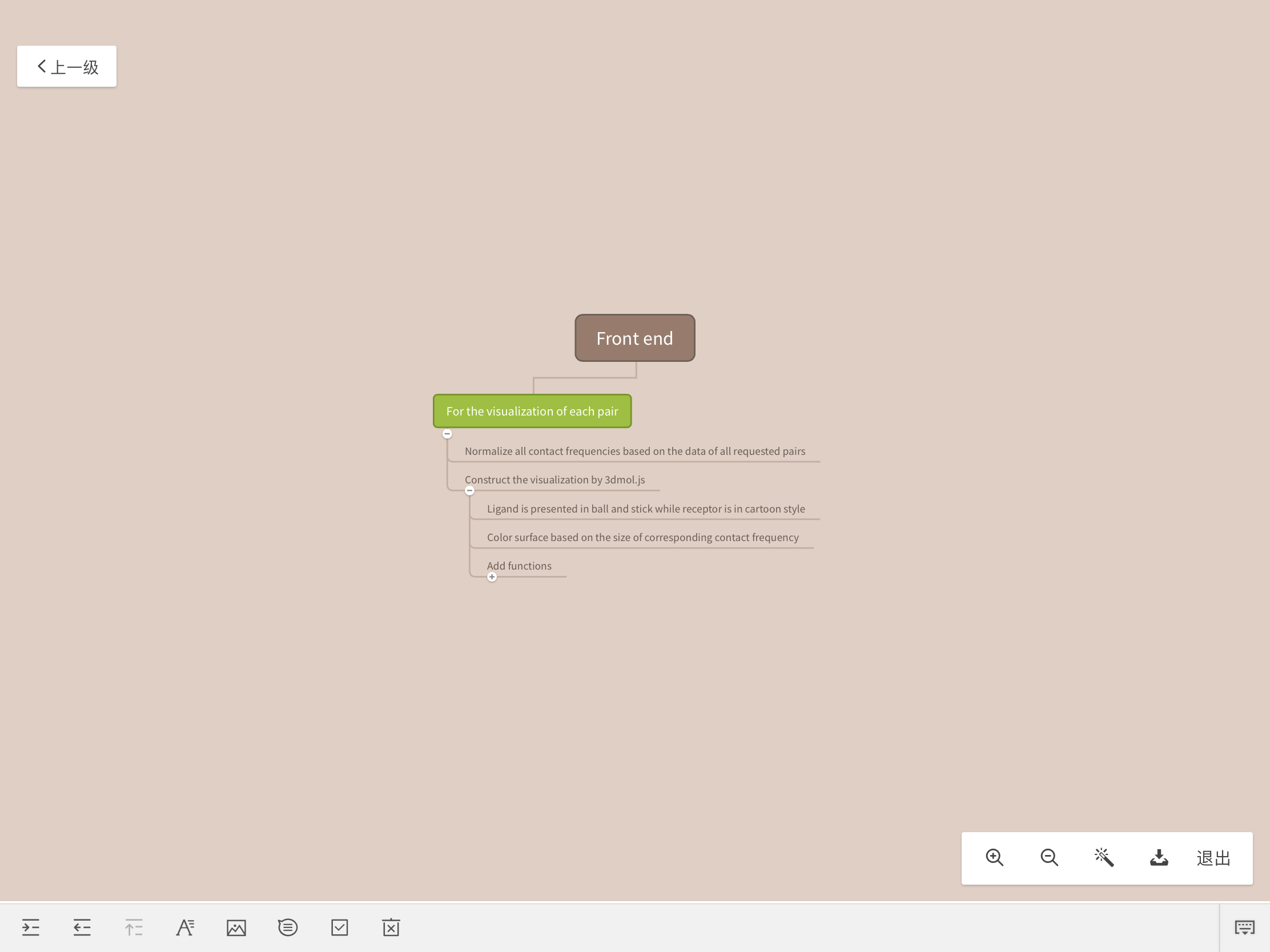 Figure 4. The workflow of front end of the visualization project.
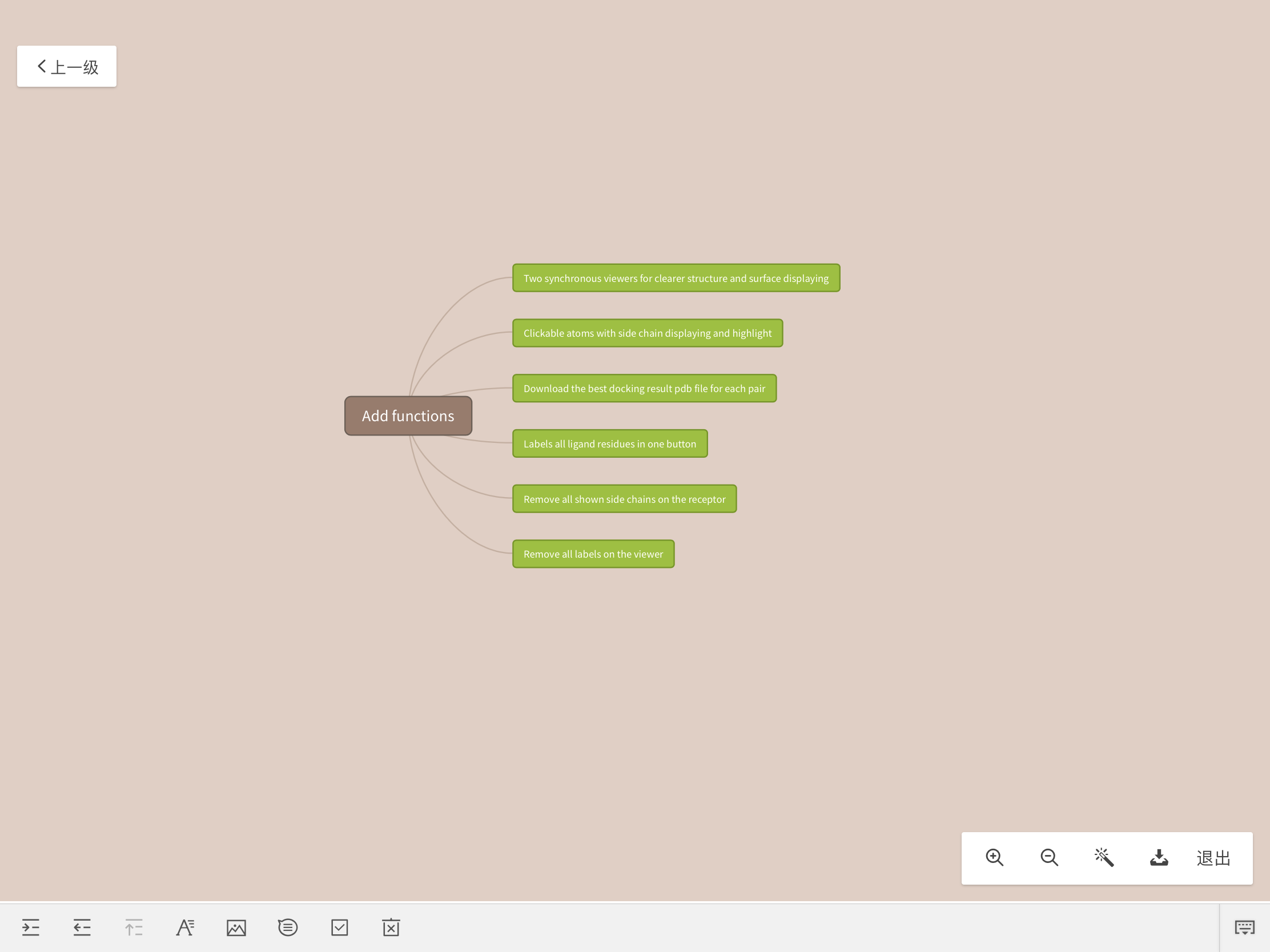 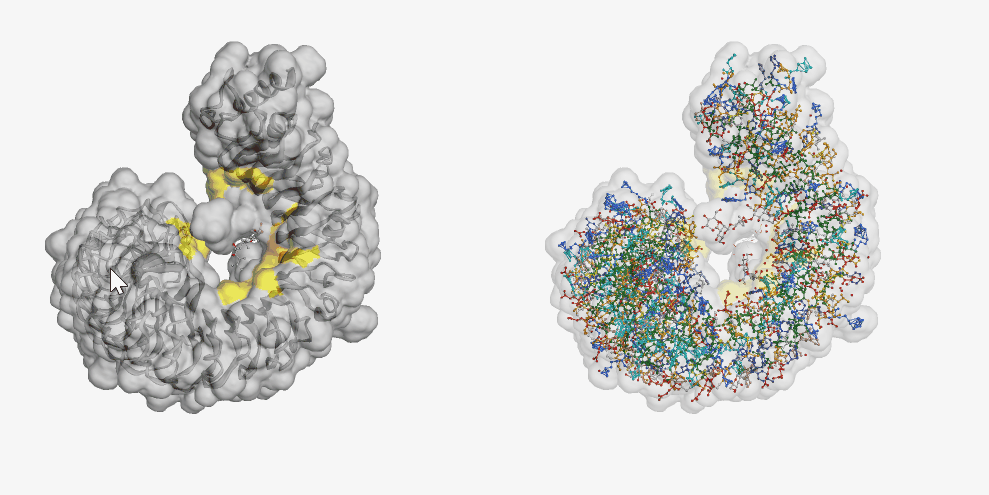 Example is from the visualization of 3RIZ and BLD pair
Figure 5. The chart of functions of the visualization project.
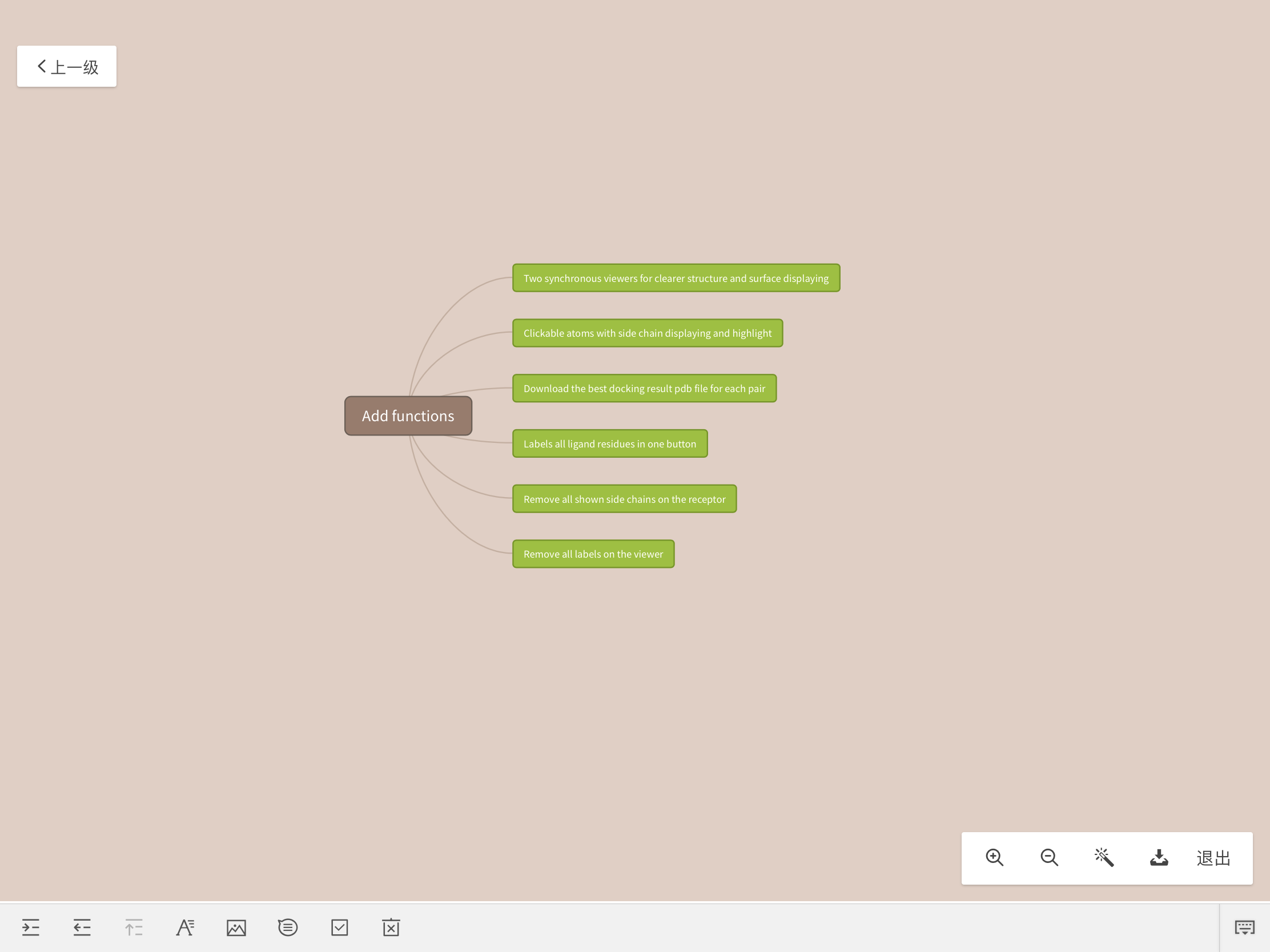 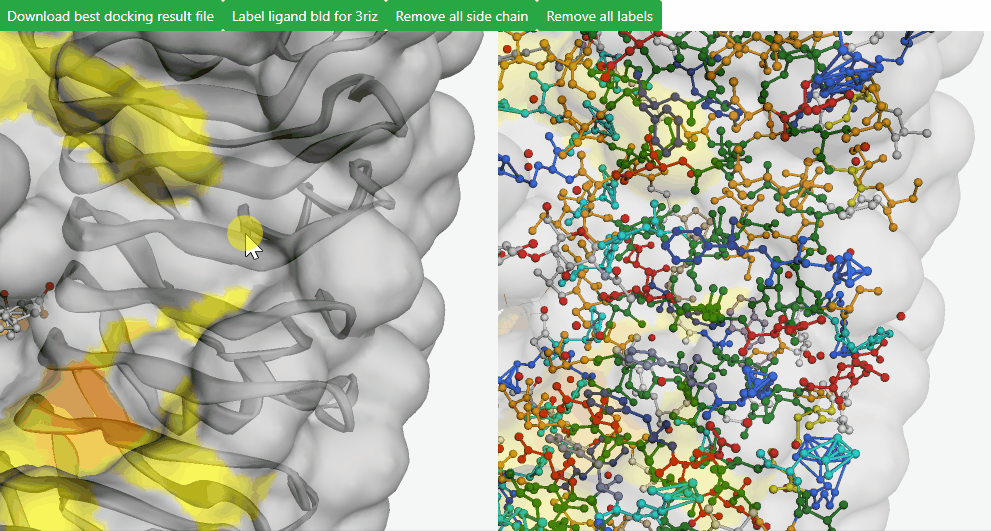 Example is from the visualization of 3RIZ and BLD pair
Figure 5. The chart of functions of the visualization project.
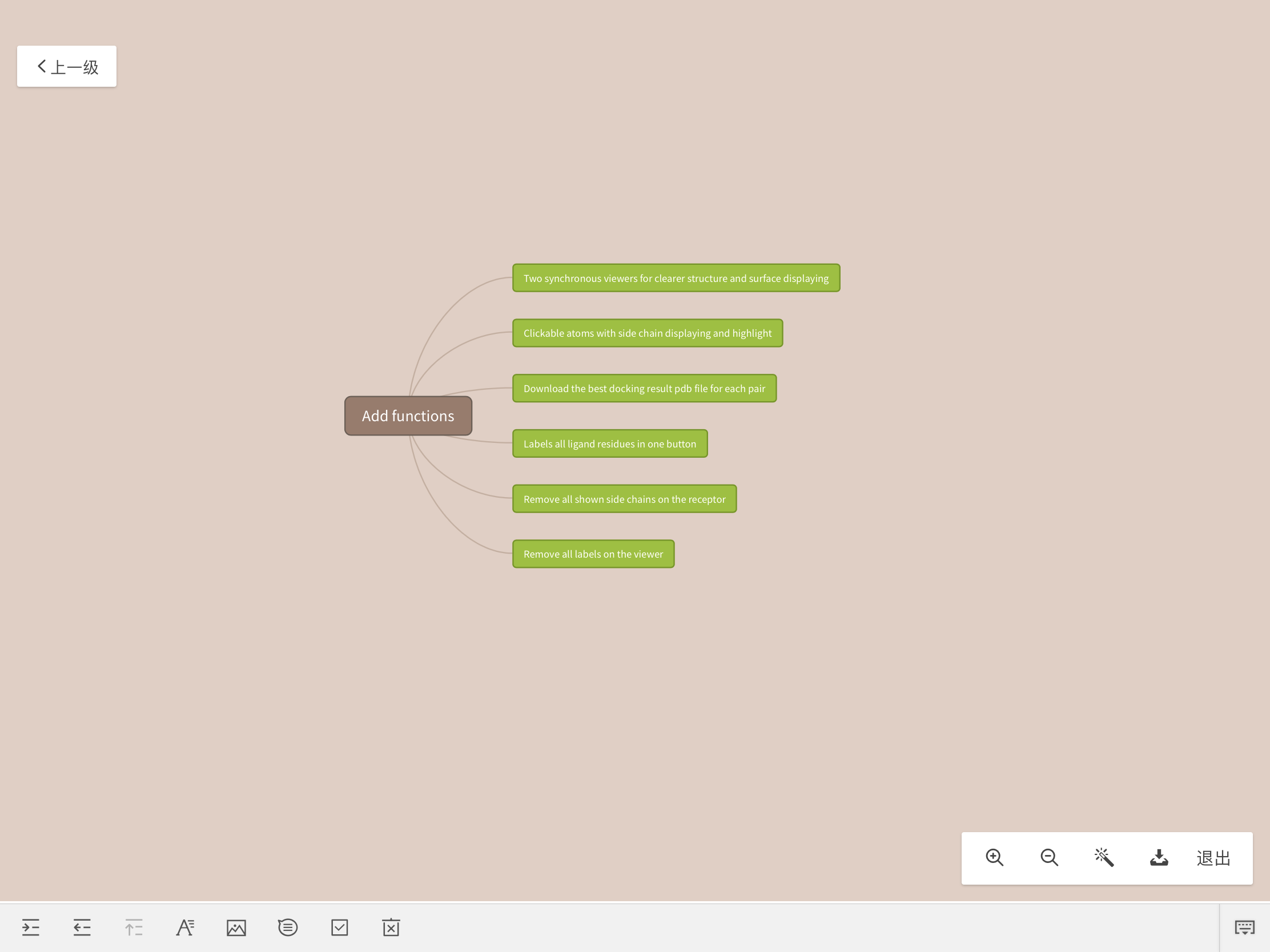 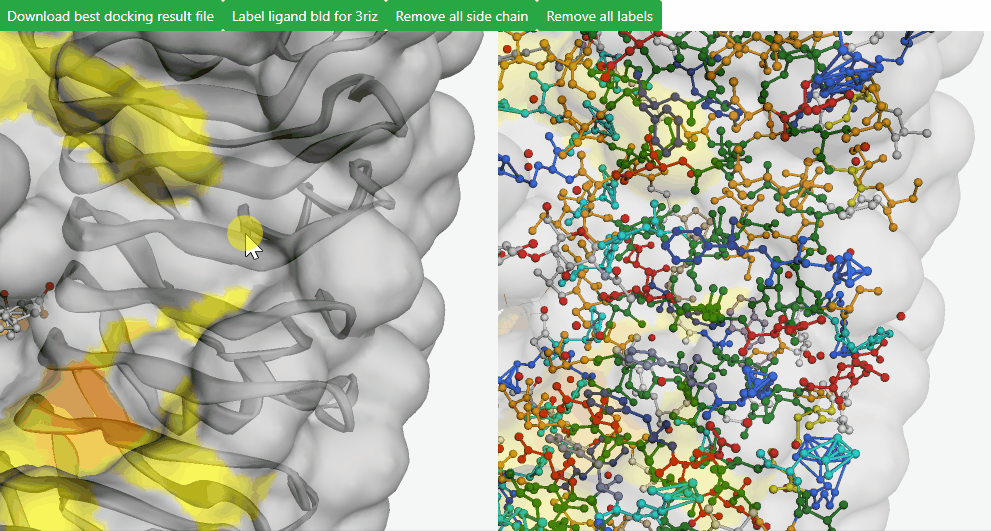 Example is from the visualization of 3RIZ and BLD pair
Figure 5. The chart of functions of the visualization project.
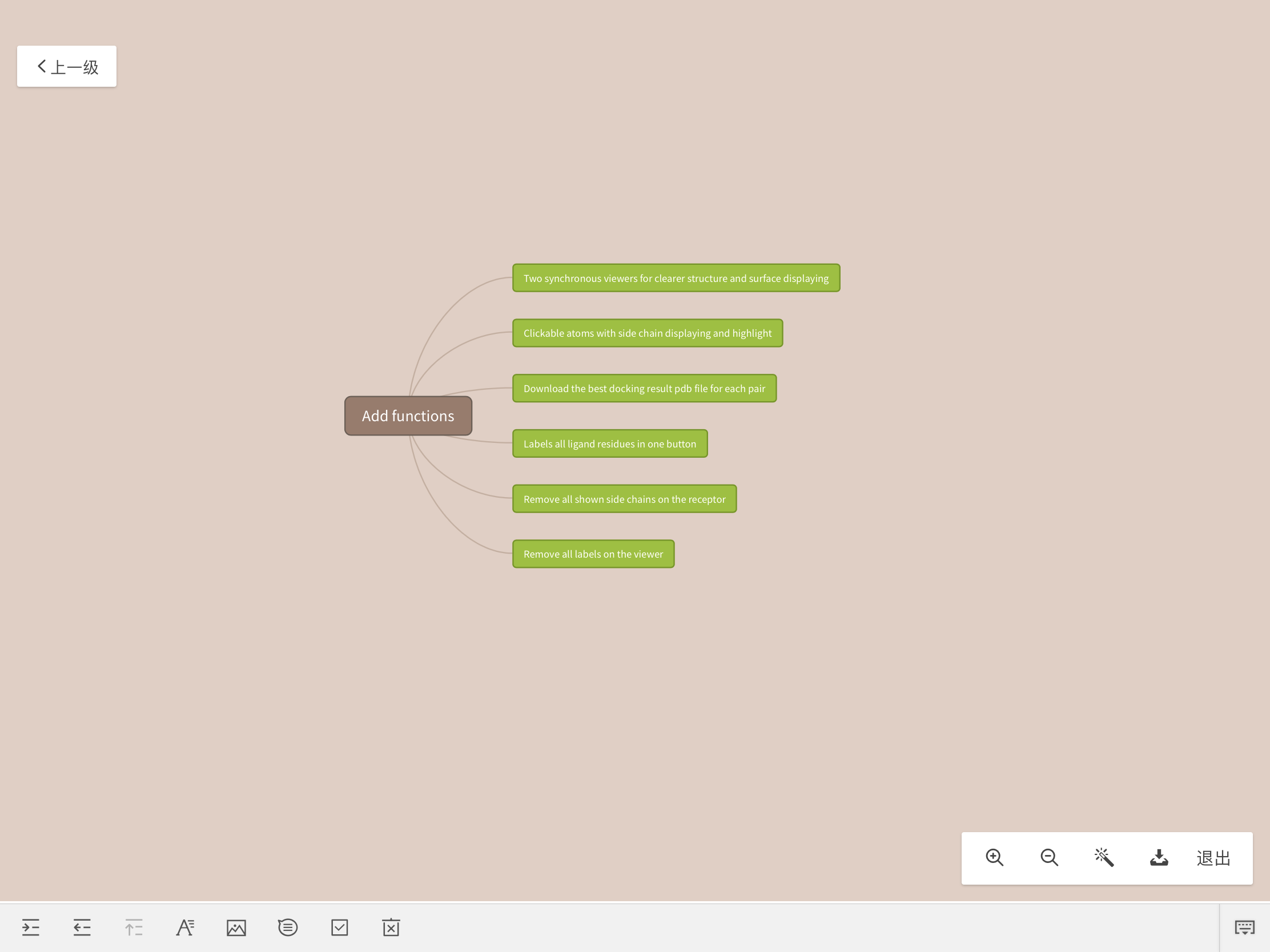 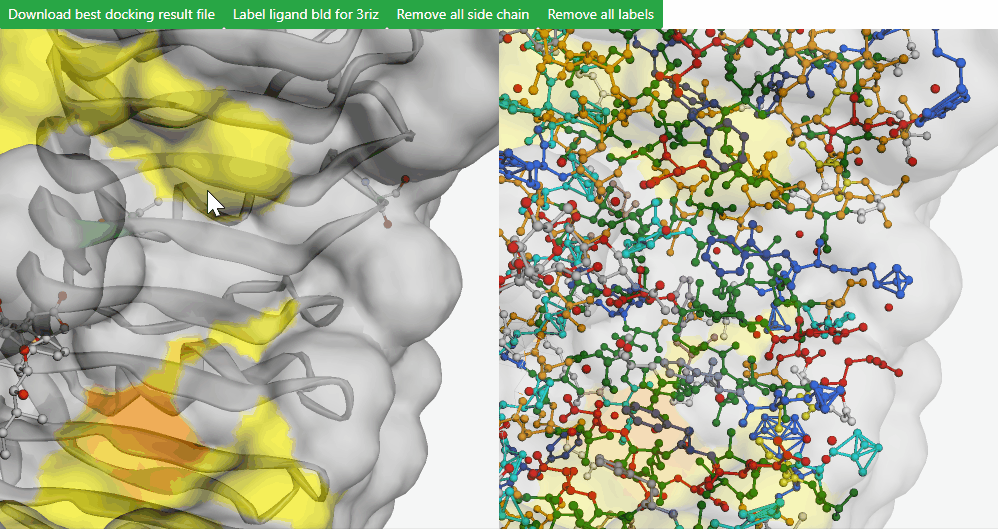 Example is from the visualization of 3RIZ and BLD pair
Figure 5. The chart of functions of the visualization project.
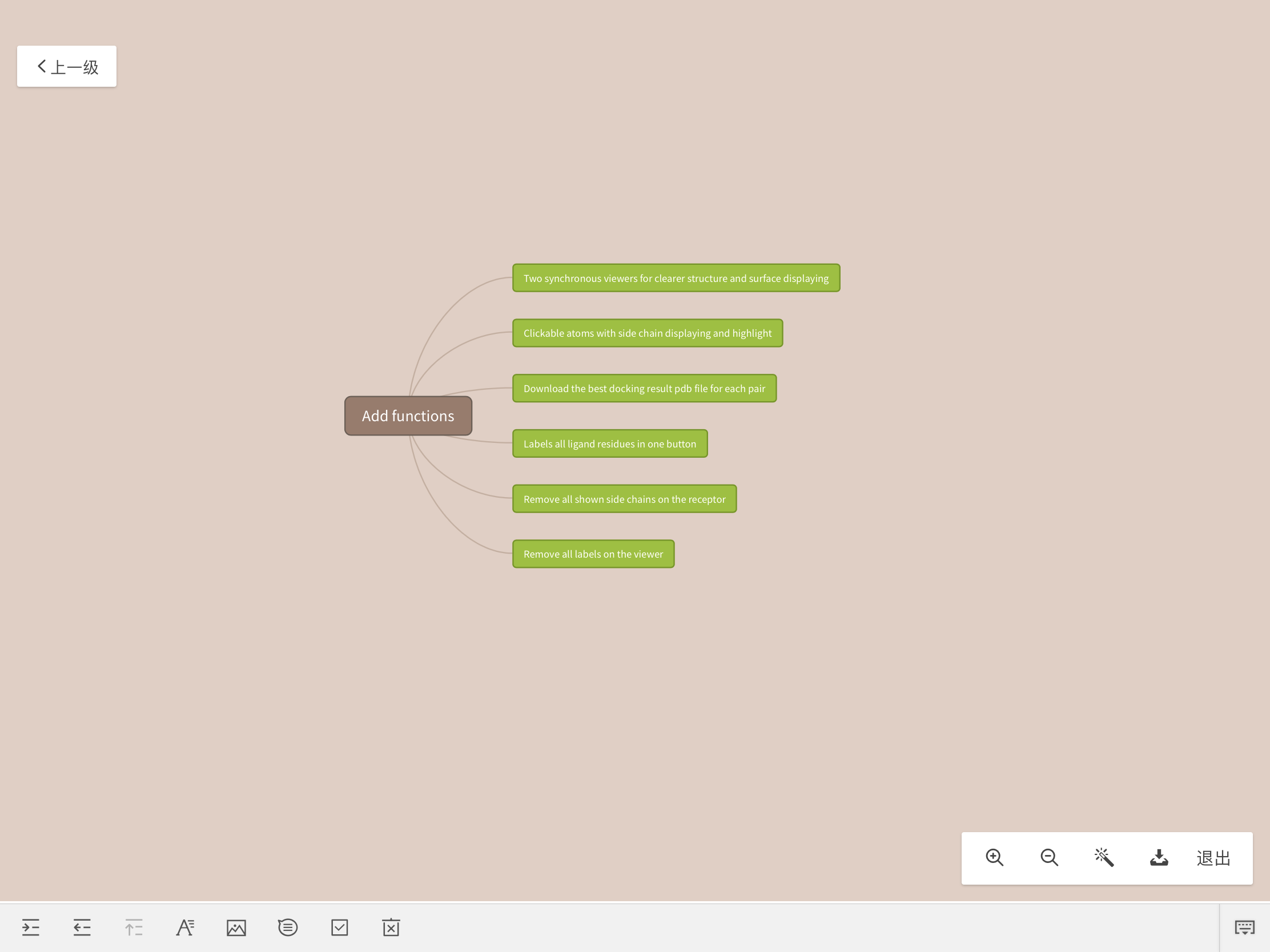 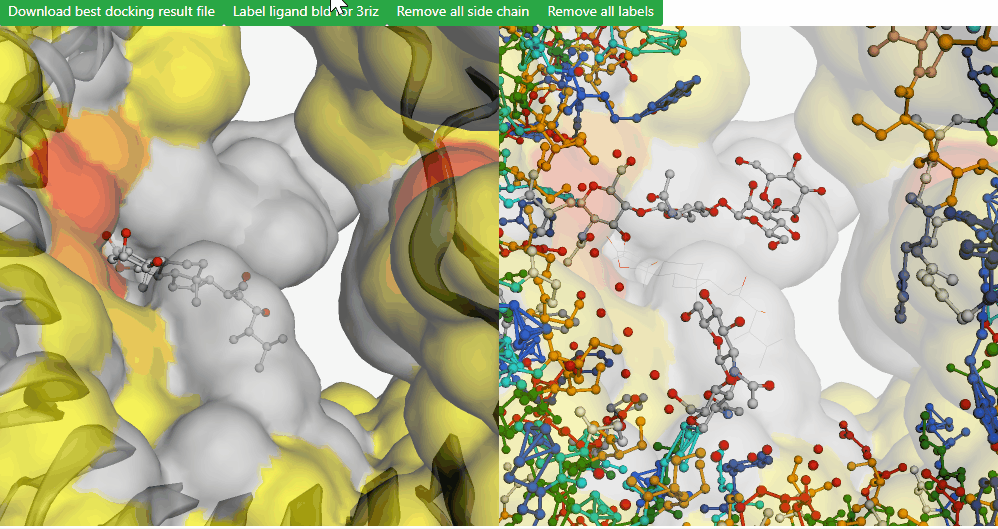 Example is from the visualization of 3RIZ and BLD pair
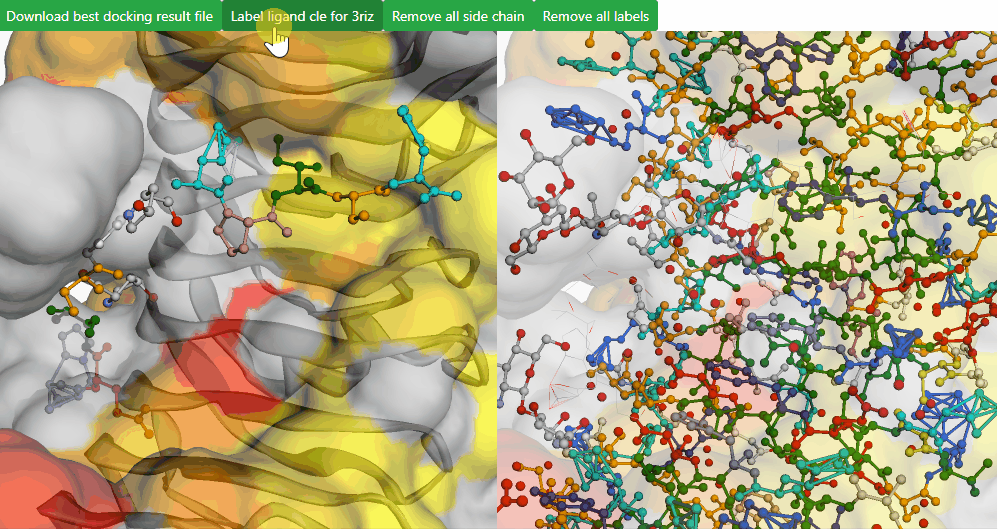 Example is from the visualization of 3RIZ and CLE pair
Figure 5. The chart of functions of the visualization project.
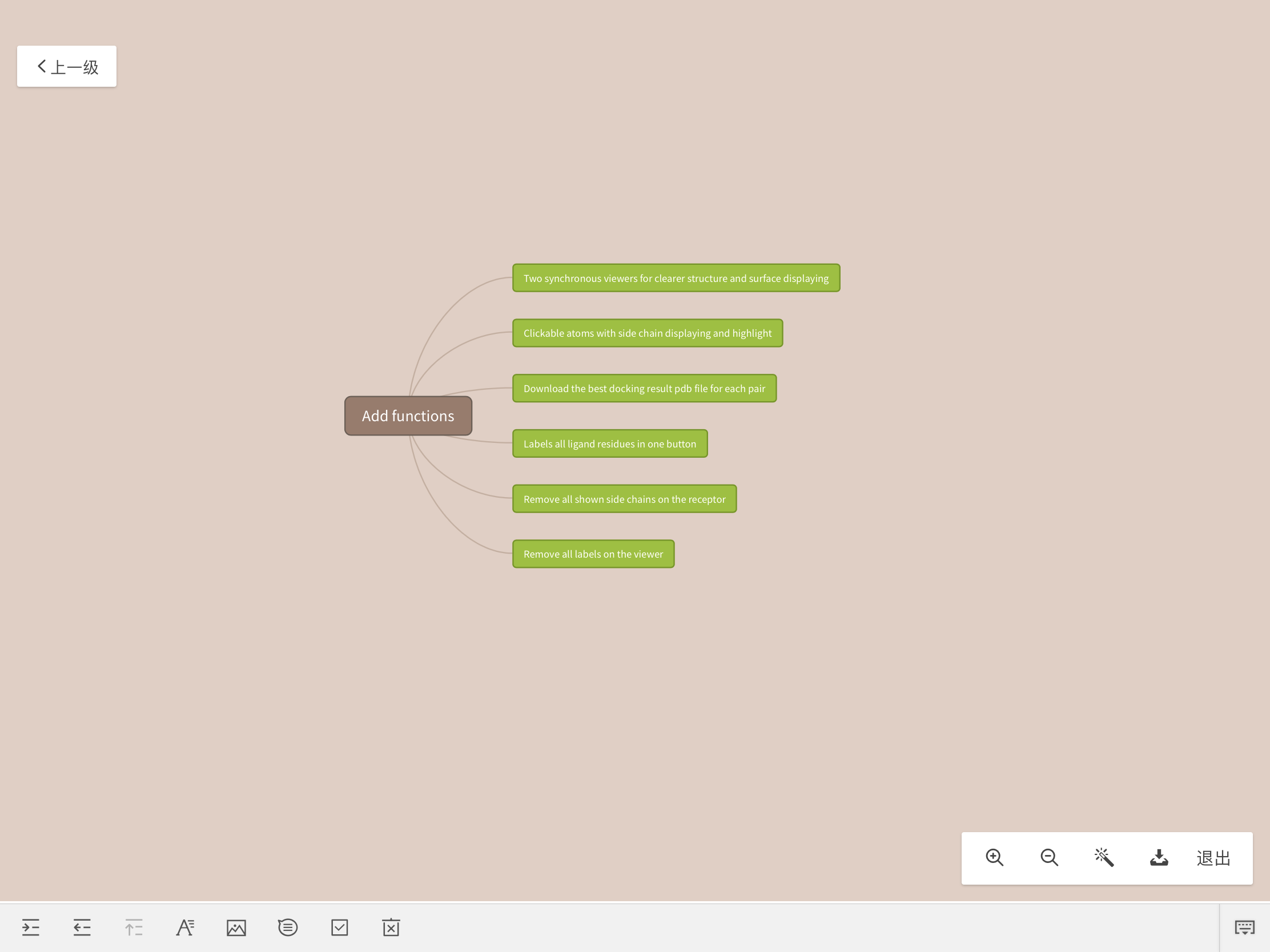 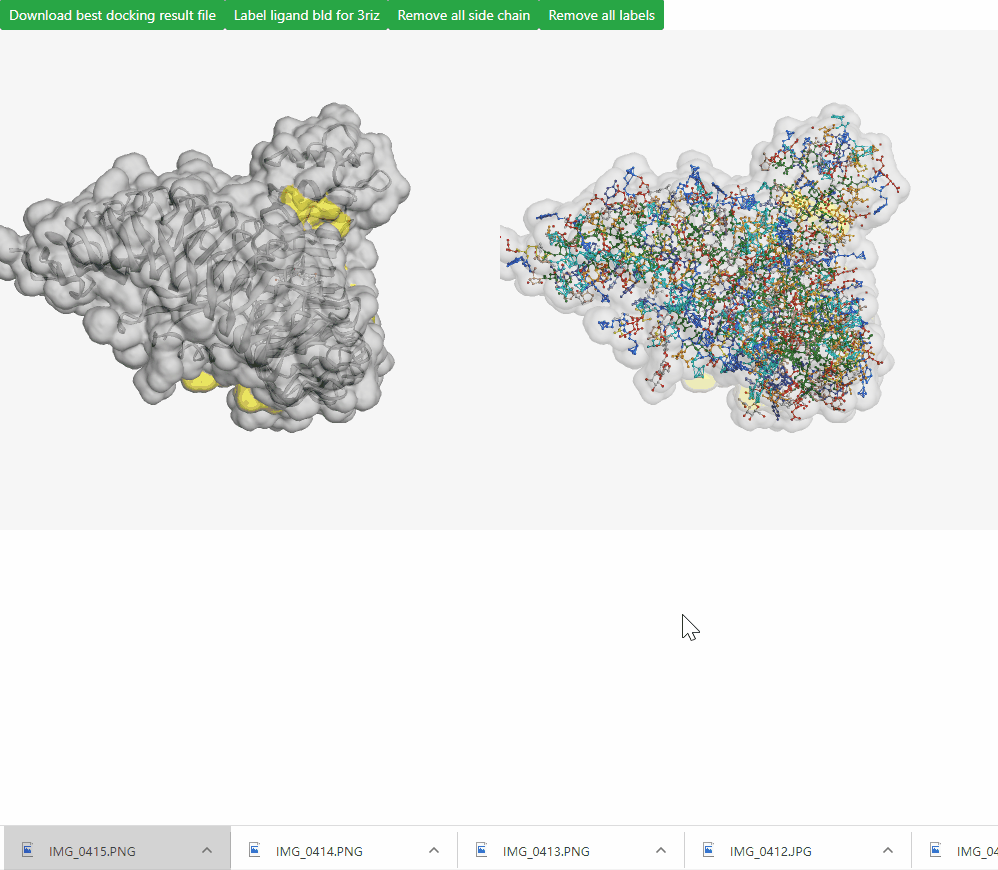 Figure 5. The chart of functions of the visualization project.
Example is from the visualization of 3RIZ and BLD pair
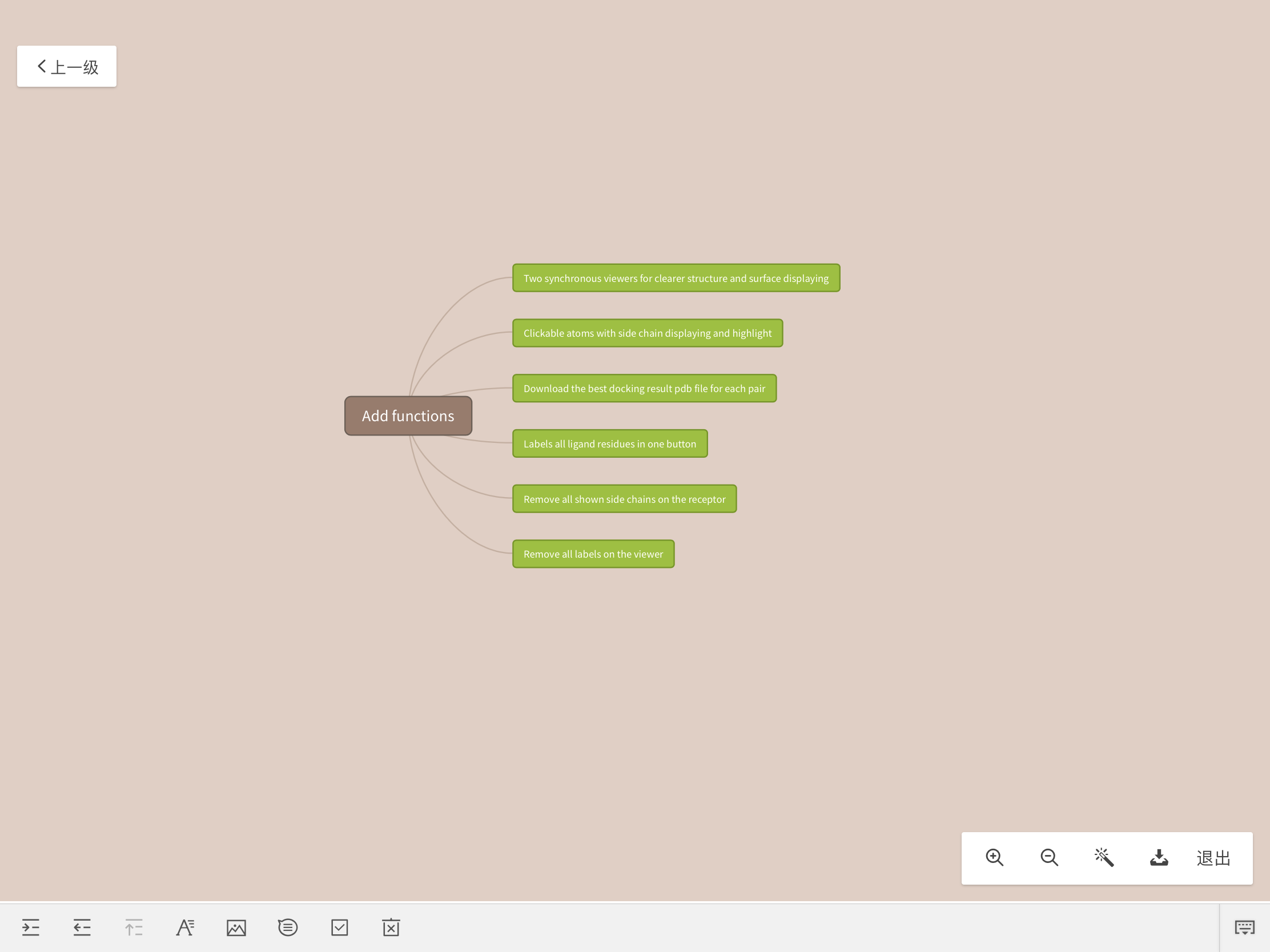 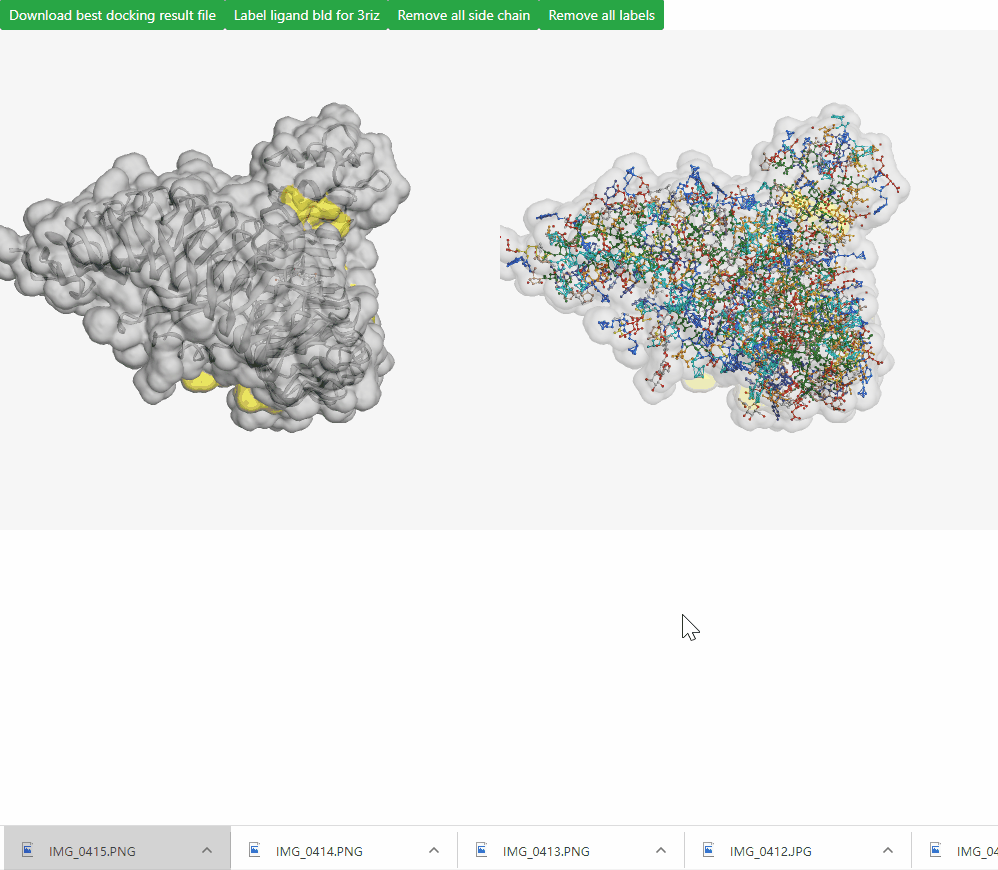 Figure 5. The chart of functions of the visualization project.
Example is from the visualization of 3RIZ and BLD pair
Correction proof
BLD
TDIF
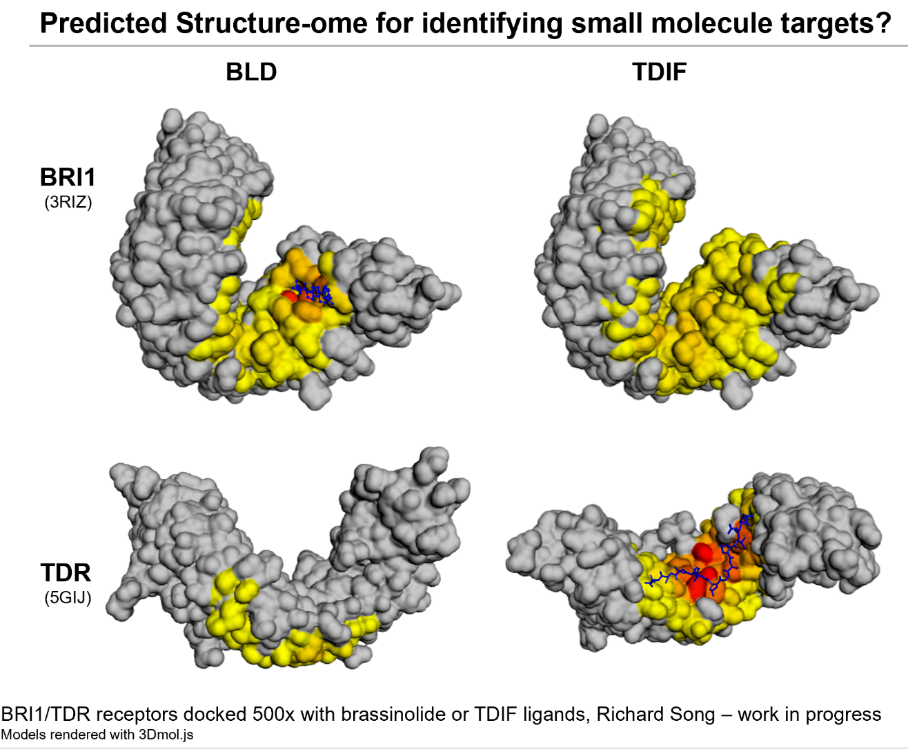 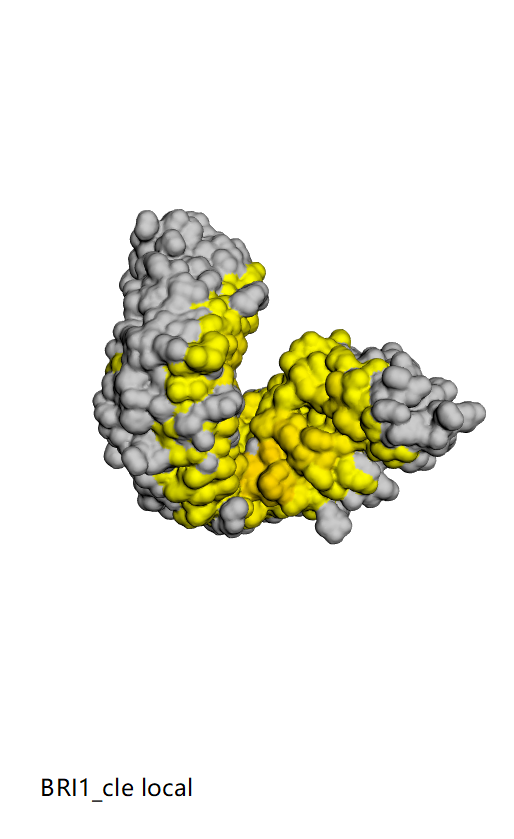 BRI1
(3RIZ)
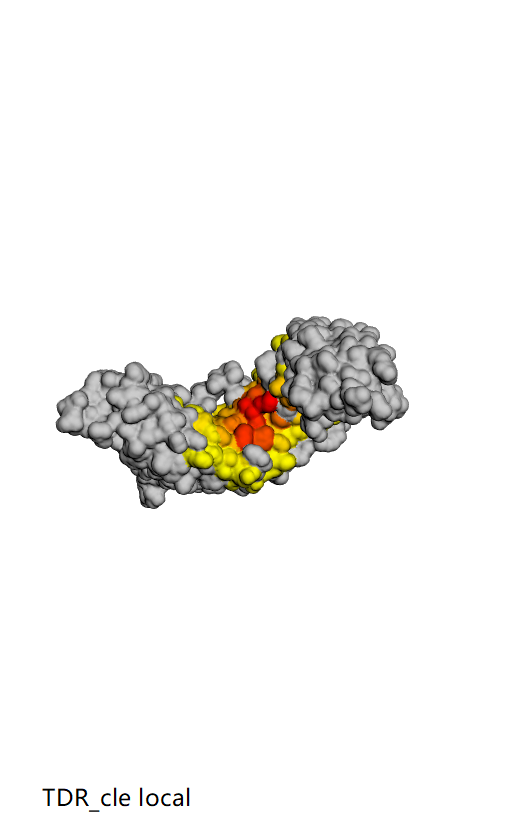 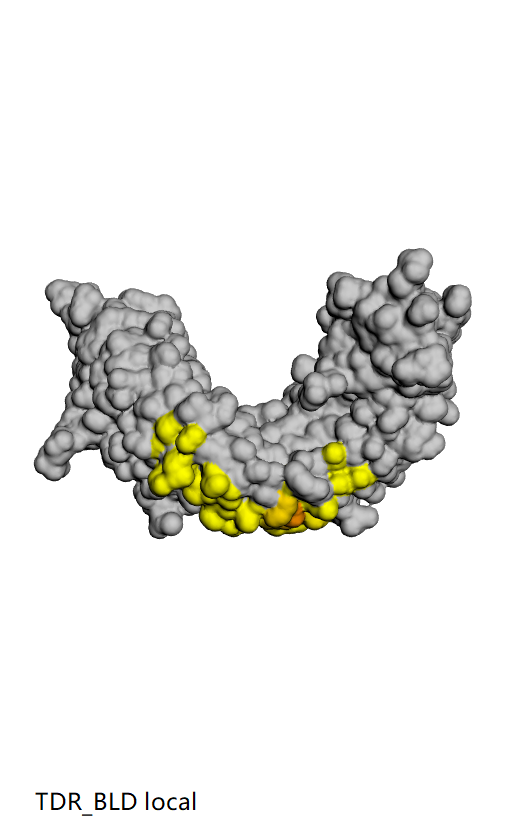 TDR
(5GIJ)
Figure 7.
The visualization version from Richard of BRI1/TDR receptors docked 500x with brassinolide or TDIF ligands
Figure 6.
BRI1/TDR receptors docked 500x with brassinolide or TDIF/cle ligands.
Models rendered with 3Dmol.js
Application
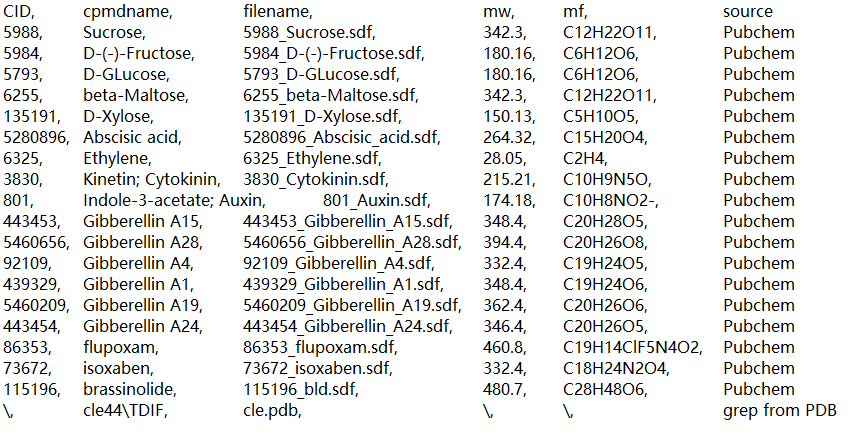 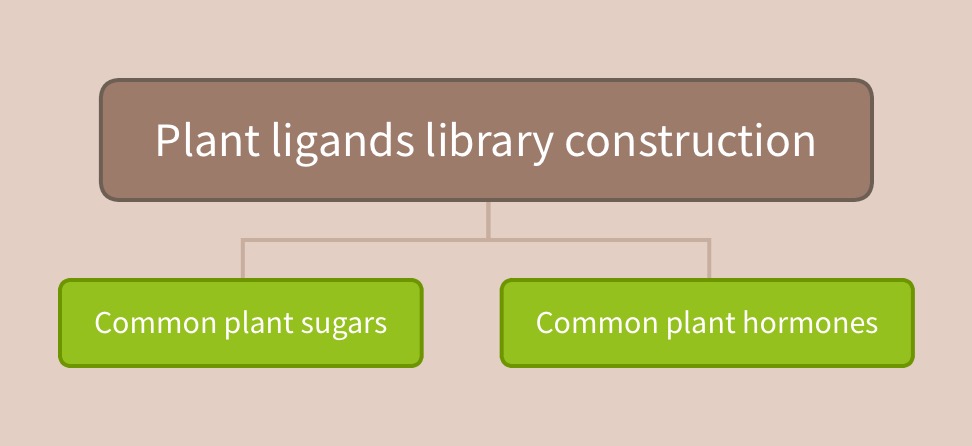 Figure 8. The chart of ligand categories in constructed plant ligand library.
Figure 9. The screenshot of the look-up table for plant ligand library
Future Outlook
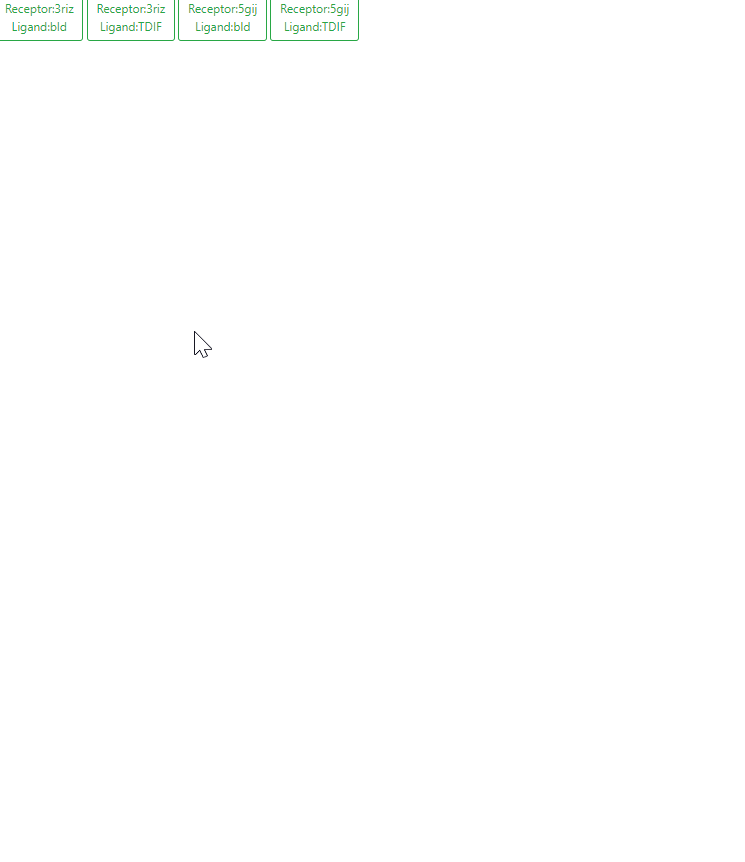 Dynamic web generation
Connect the front end and back end






 Available to dock a given receptor to the whole plant ligand library
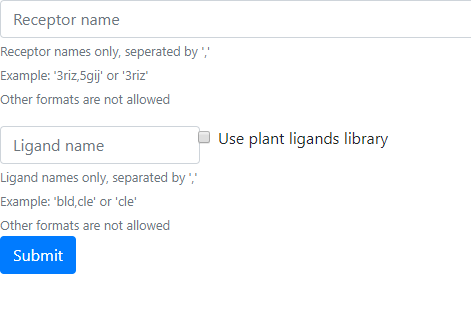 Notification of completion
Back end
Reference
Pagrada 
Wang Z, et al. 2016. Comprehensive evaluation of ten docking programs on a diverse set of protein–ligand complexes: the prediction accuracy of sampling power and scoring power. Phys. Chem. Chem. Phys. 18:12964-75
Thanks for listening